European Maritime Single Window environment
Overview and introduction
Key definitions
(6) ‘port call’ means the arrival of a ship at, the stay of a ship in, and the departure from a maritime port in a Member State;

(11) ‘declarant’ means any natural or legal person who is subject to reporting obligations or any duly authorised natural or legal person acting on that person's behalf within the scope of the relevant reporting obligation; 

(5) ‘reporting obligation’ means the information required by the Union and international legal acts listed in the Annex, as well as national legislation and requirements referred to in the Annex which has to be provided in connection with a port call;

(7) ‘data element’ means the smallest unit of information which has a unique definition and precise technical characteristics such as format, length and character type;
Key definitions
(3)	'maritime National Single Window’ means a nationally established and operated technical platform for receiving, exchanging and forwarding electronically information to fulfil reporting obligations, which includes commonly defined management of access rights, a harmonised reporting interface module and a graphical user interface for communication with declarants, as well as links with the relevant authorities’ systems and databases at national and at Union level, which enables messages or acknowledgments covering the widest range of decisions taken by all of the participating relevant authorities to be communicated to declarants, and which could also allow, where applicable, for the connection with other reporting means;
Past -> Directive 2010/65/EU -> Regulation 2019/1239/EU
To facilitate maritime transport and further reduce administrative burden for shippers, to improve the competitiveness and efficiency of the sector and improve the working conditions for ship masters, through further simplification and harmonisation of information transmission procedures
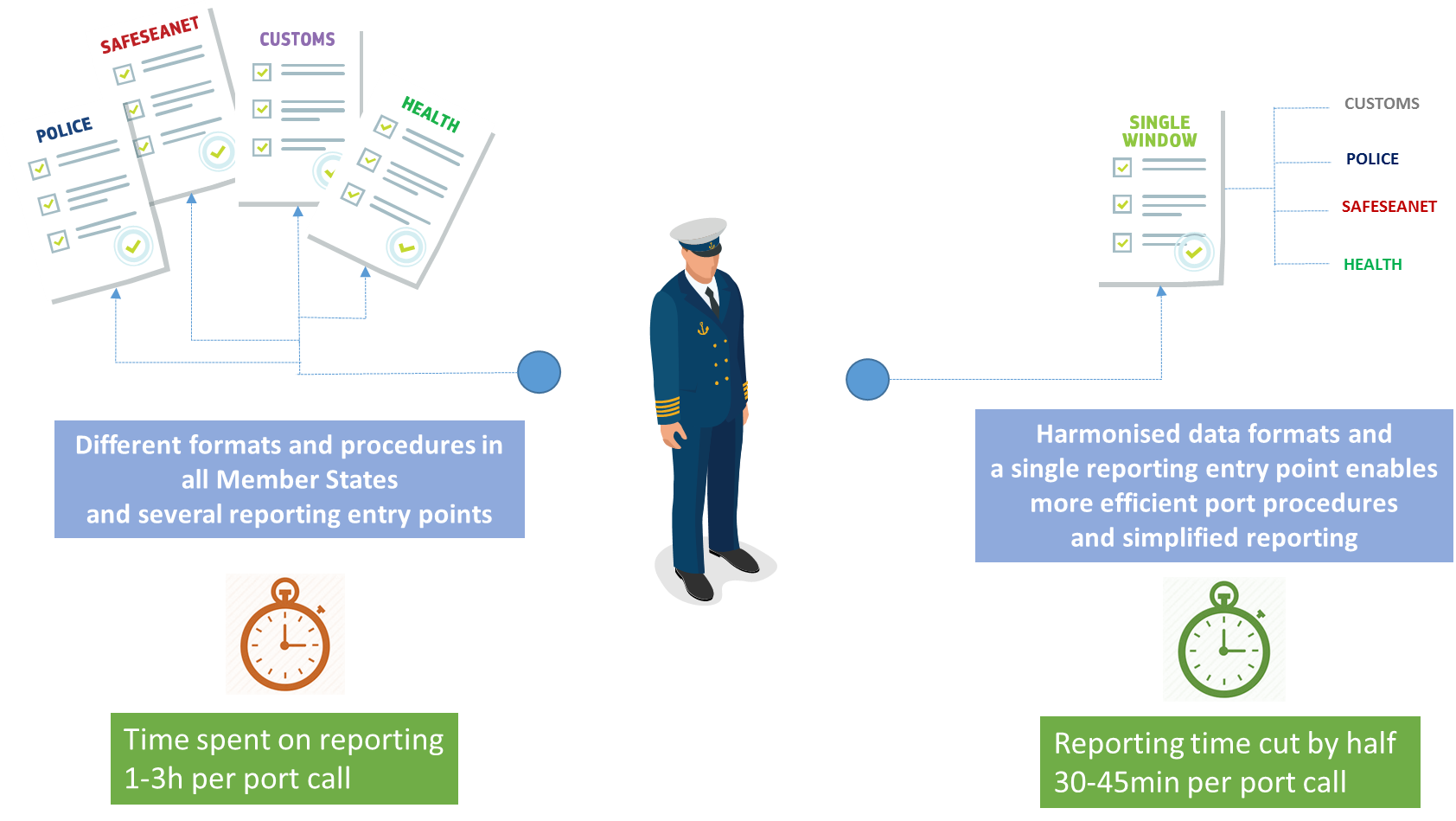 Evaluation of the EU Directive on Reporting Formalities
The Directive 2010/65/EU on Reporting Formalities adopted in 2010 has failed to reduce sufficiently administrative burden due to lack of harmonisation between the EU Member States. Total of 2.5 mi hours could be saved annually with more efficient reporting procedures.

Problems:
Diverse interfaces: All National Single Windows have different interfaces, data formats and procedures
Diverse reporting requirements: The Directive covers only 14 international and EU formalities
Data requirements not harmonised: data not efficiently re-used = reporting duplication
The problem (older schema)
EMSWe subject matter and scope
This Regulation establishes a framework for a technologically neutral and interoperable European Maritime Single Window environment (‘EMSWe’) with harmonised interfaces, in order to facilitate the electronic transmission of information in relation to reporting obligations for ships arriving at, staying in and departing from a Union port.
Provisions of EMSWe
A decentralised network of Maritime National Single Windows with:

A harmonised common data set 

Comprehensive reporting – all reporting formalities, including customs and national and local reporting

Harmonised interfaces for manual reporting and system-to-system with harmonised internet addresses

A common user registry and access management system

Common databases for ship identification, locations codes and information on dangerous and polluting goods 

Publication of arrival and departure times of ships calling in EU ports
Involved parties around EMSWe
Main components of EMSWe
[Speaker Notes: * IT components with Commission responsibilities]
EMSWe Architecture components
Commission responsibilities deriving from the Regulation
RIM- Harmonised Reporting Interface Module (specifications, development, maintenance, information for integration) (Article 6 (1,2))
Common functionalities for GUIs - graphical user interfaces of MNSW (Article 6 (4))
Common user registry and access management system (Article 12 (1))
Common databases (ship, location, hazmat, sanitation) (Article 14-17)
CAS - Common addressing service(Article 13(1))
EMSWe architecture components
Member State responsibilities deriving from the Regulation
MNSW - Maritime National Single Window (Article 5(1))
GUI – Graphical User Interface of the MNSW, adherence to the common functionalities (Article 5 (3.a))
Compatibility of the MNSW with the harmonised reporting module(Article 5 (3.a))
Connections with the relevant systems of the competent authorities(Article 5(3.c), 4)
HL EMSWe architecture based on the Regulation
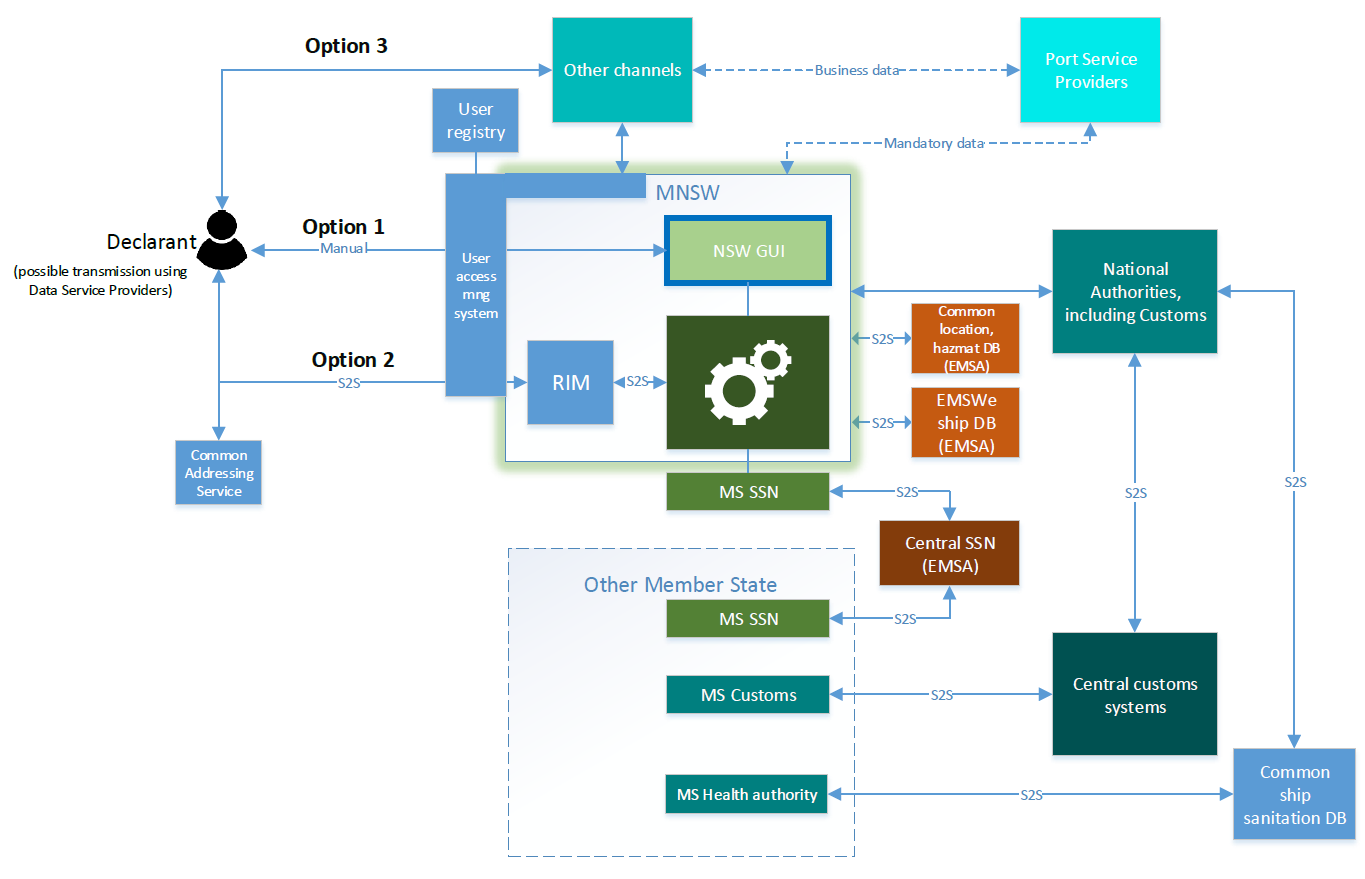 [Speaker Notes: Options 1, 2, 3 represent the possible channels for the declarant to submit reporting obligations.
Components in light blue are Commissions' responsibility to develop and establish
RIM component will have a shared responsibility between MS and the Commission – COM develops it, each MS have to integrate it in their MNSW platform and commission in collaboration with MSs will update the module]
More detailed EMSWe architecture based on the Regulation
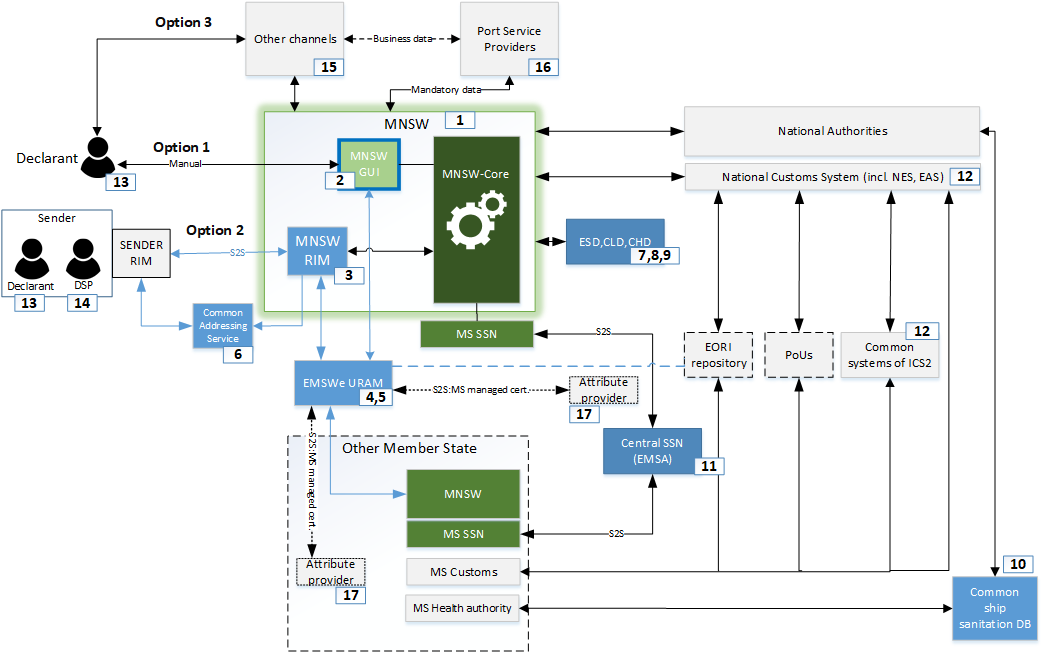 EMSWe data flow
Common objectives
HTI of ICS2
limit the differences between the interfaces
Facilitation of the industry and reduce administrative burden

EMSWe
 For the facilitation of maritime transport, and in order to further reduce the administrative burden … the information procedures for fulfilment of reporting obligations … should be further simplified and harmonised and should be technology-neutral
[Speaker Notes: For specifications and development MS has urged to find synergies with systems in Customs such as ISC2]
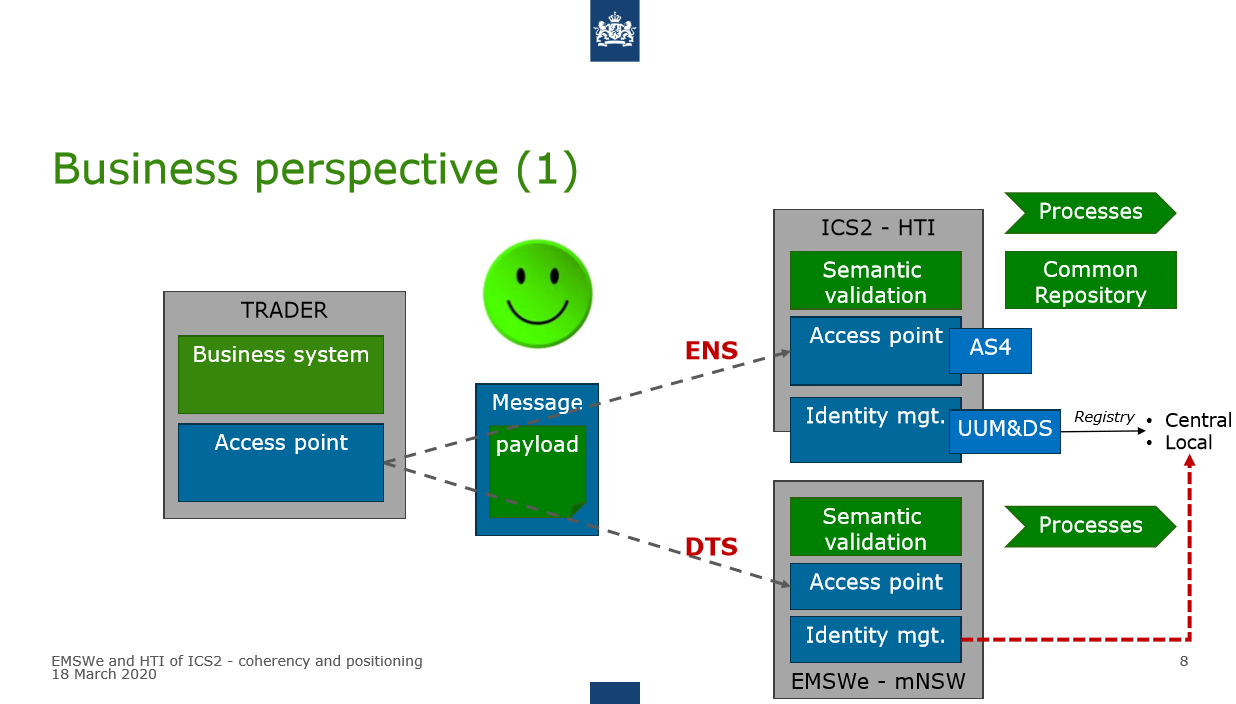 [Speaker Notes: For specifications and development MS has urged to find synergies with systems in Customs such as ISC2]
Teams, projects, roles, responsibilities
European Commission – DG MOVE
Unit D.1 – Maritime Transport and Logistics


move-emswe@eu.europa.eu

martins.zieds@eu.europa.eu